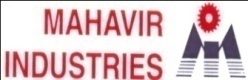 Occurrence Side Corrective Action
After
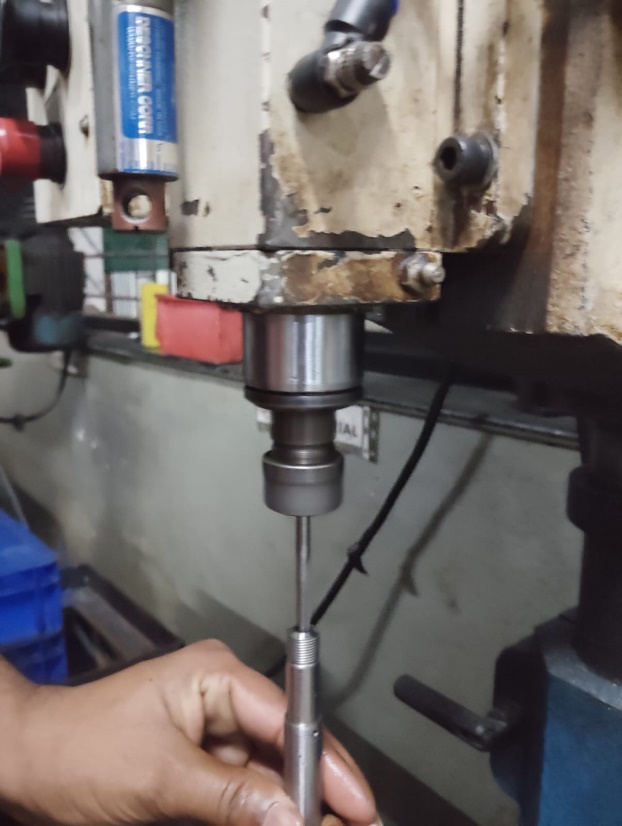 Deburring Machine Running condition